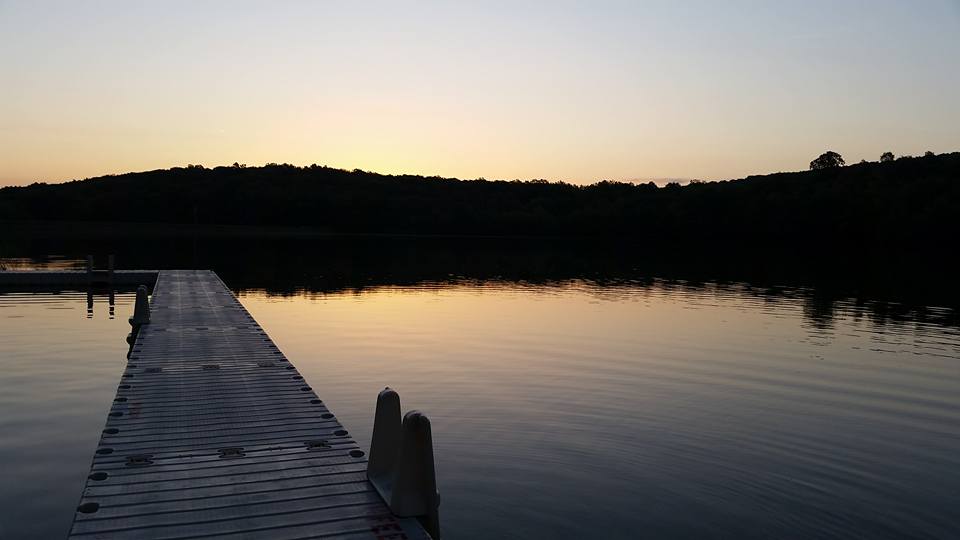 Homecrest Presbyterian ChurchWorship of the Lord’s DayJanuary 29th, 20174th Sunday of Epiphany
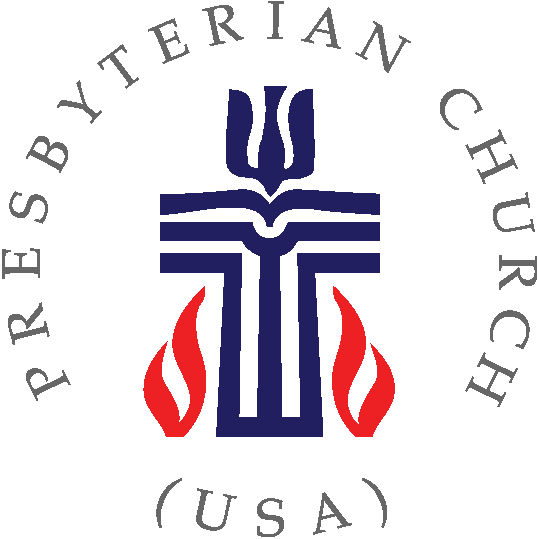 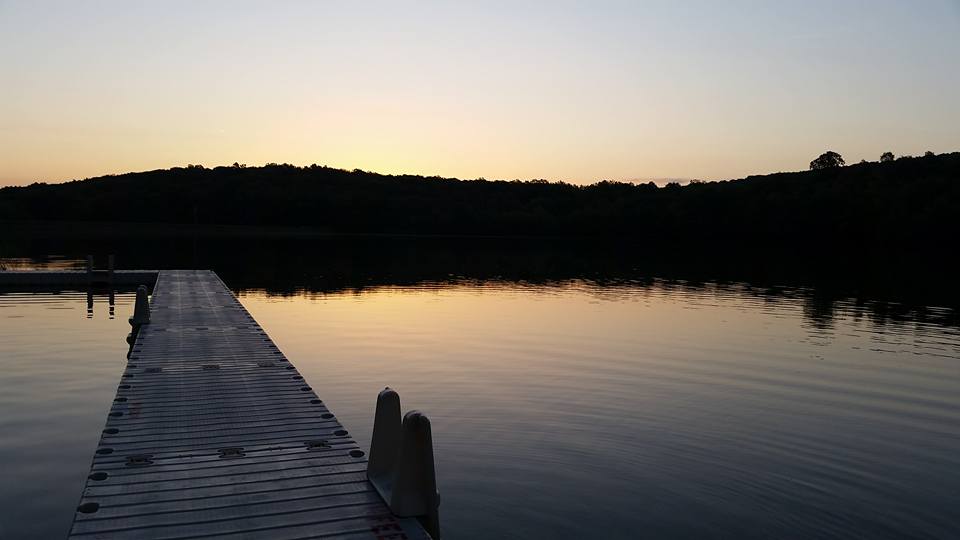 Gathering Around the WORDCall to Worship (Based on Matthew 5:3-14)
Jesus said, Blessed are the poor in spirit, 
for theirs is the kingdom of heaven.  
	Blessed are those who mourn, 
	for they will be comforted.  

Blessed are the meek, 
for they will inherit the earth.  
	Blessed are those who hunger and 	thirst for righteousness, for they will 	be filled.
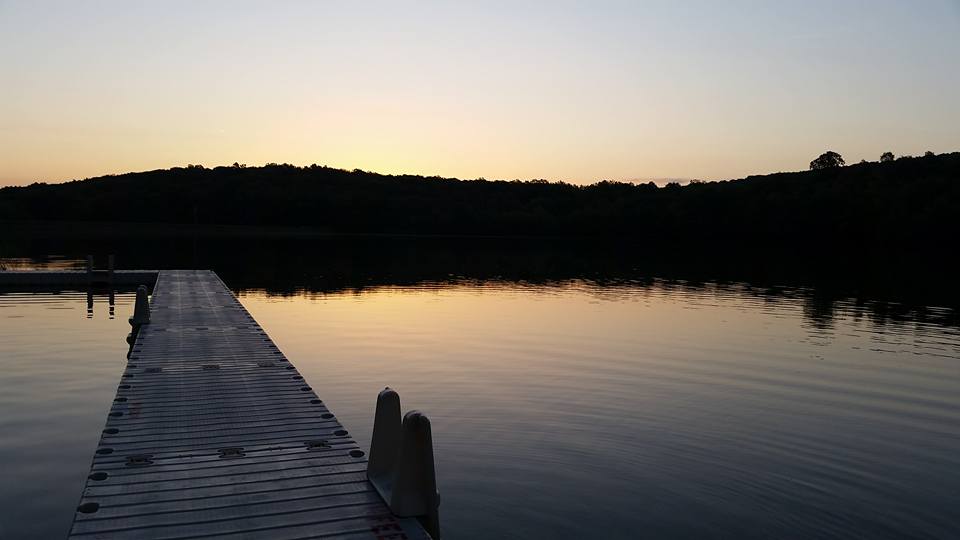 Gathering Around the WORDCall to Worship (Based on Matthew 5:3-14)
Blessed are the merciful, for they will receive mercy.  
	Blessed are the pure in heart, 
	for they will see God.  
Blessed are the peacemakers, 
for they will be called children of God.  
	Blessed are those who are persecuted for 	righteousness' sake, for theirs is the kingdom 	of heaven.  
Rejoice and be glad, for your reward is great in heaven.  
	We are the salt of the earth and the light of the 	world. Let us come and worship God.
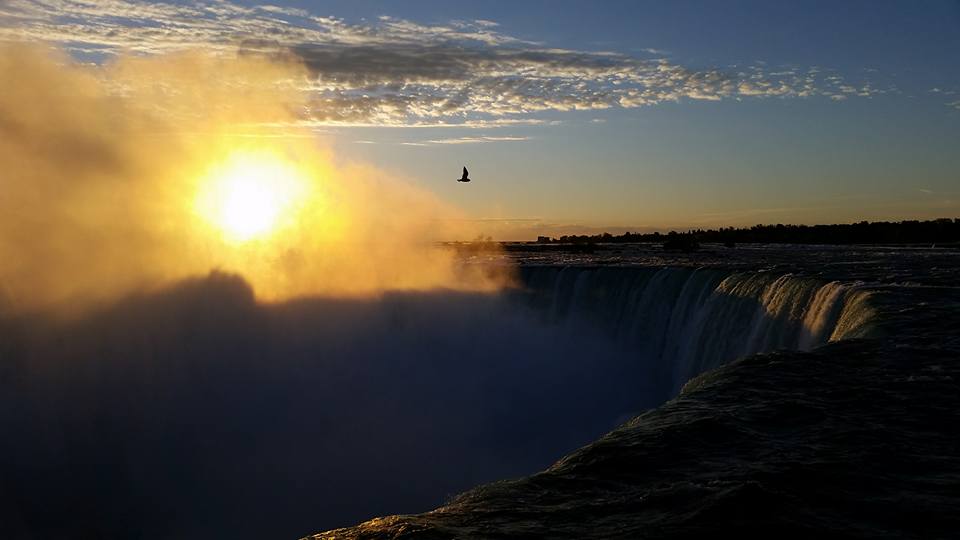 Gathering Hymn# 4 “Holy God, We Praise Your Name”
Holy God, we praise your name;Lord of all, we bow before you.All on earth your scepter claim;all in heaven above adore you.Infinite your vast domain,everlasting is your reign.
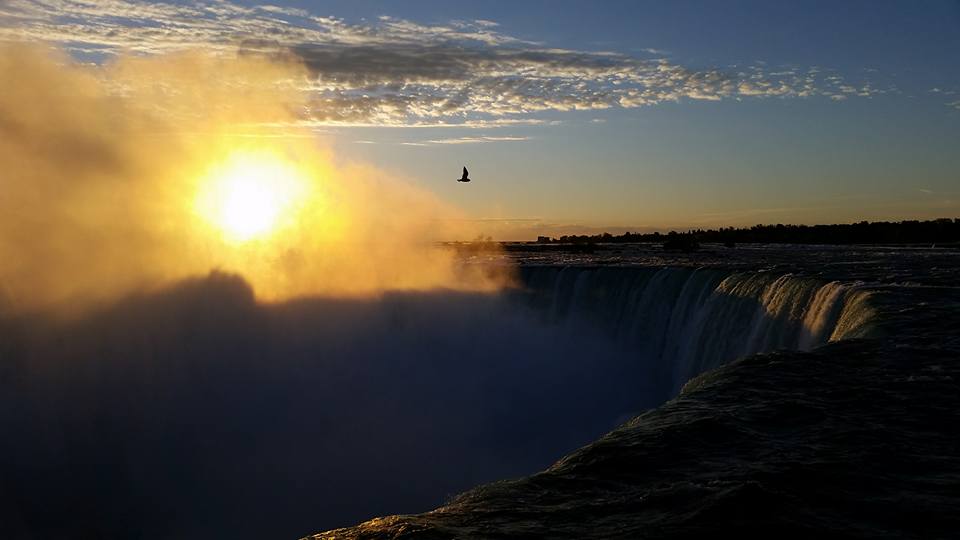 Gathering Hymn# 4 “Holy God, We Praise Your Name”
Hark! The glad celestial hymnangel choirs above are raising;cherubim and seraphim,in unceasing chorus praising,fill the heavens with sweet accord:“Holy, holy, holy Lord!”
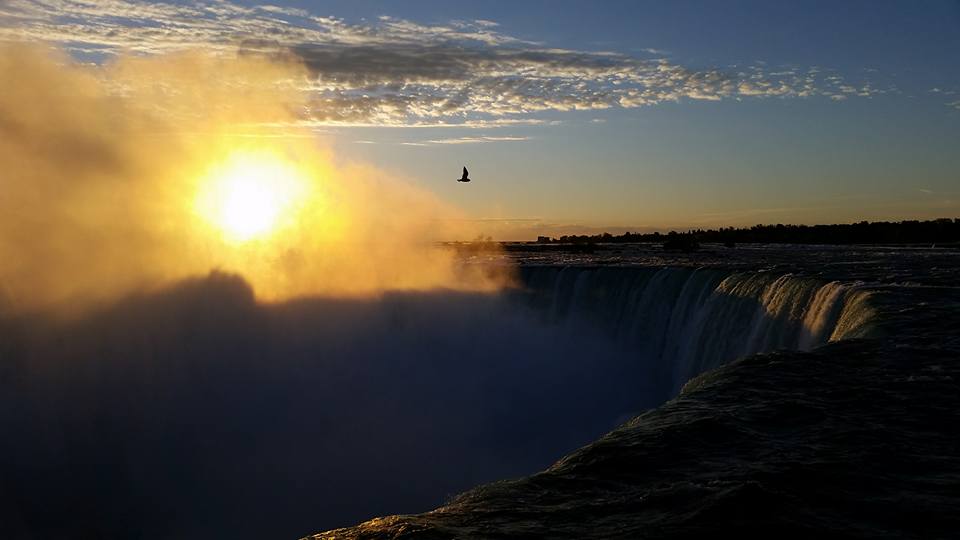 Gathering Hymn# 4 “Holy God, We Praise Your Name”
All apostles join the strainas your sacred name they hallow;prophets swell the glad refrain,and the blessed martyrs follow,and from morn to set of sun,through the church the song goes on.
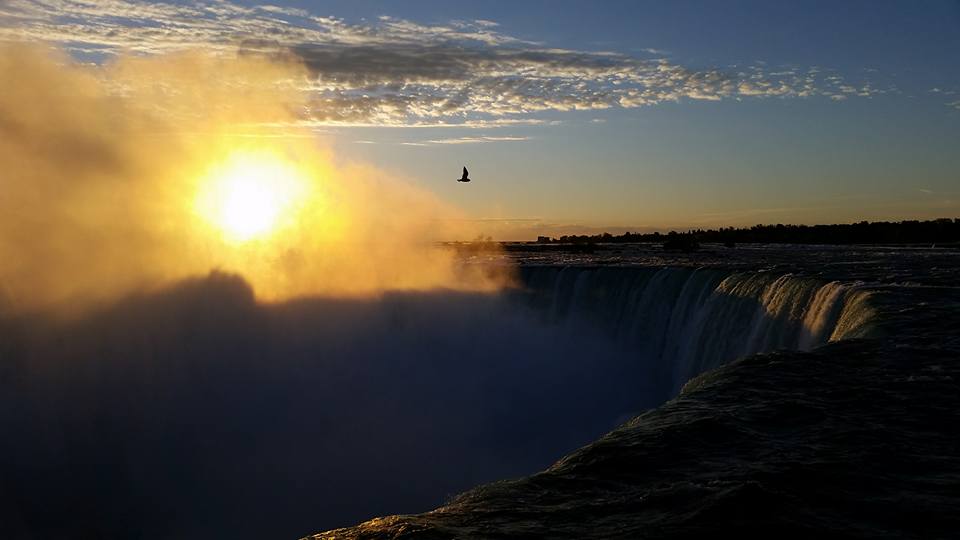 Gathering Hymn# 4 “Holy God, We Praise Your Name”
Holy Father, Holy Son,Holy Spirit: three we name you,while in essence only one;undivided God we claim you,and adoring, bend the kneewhile we own the mystery.
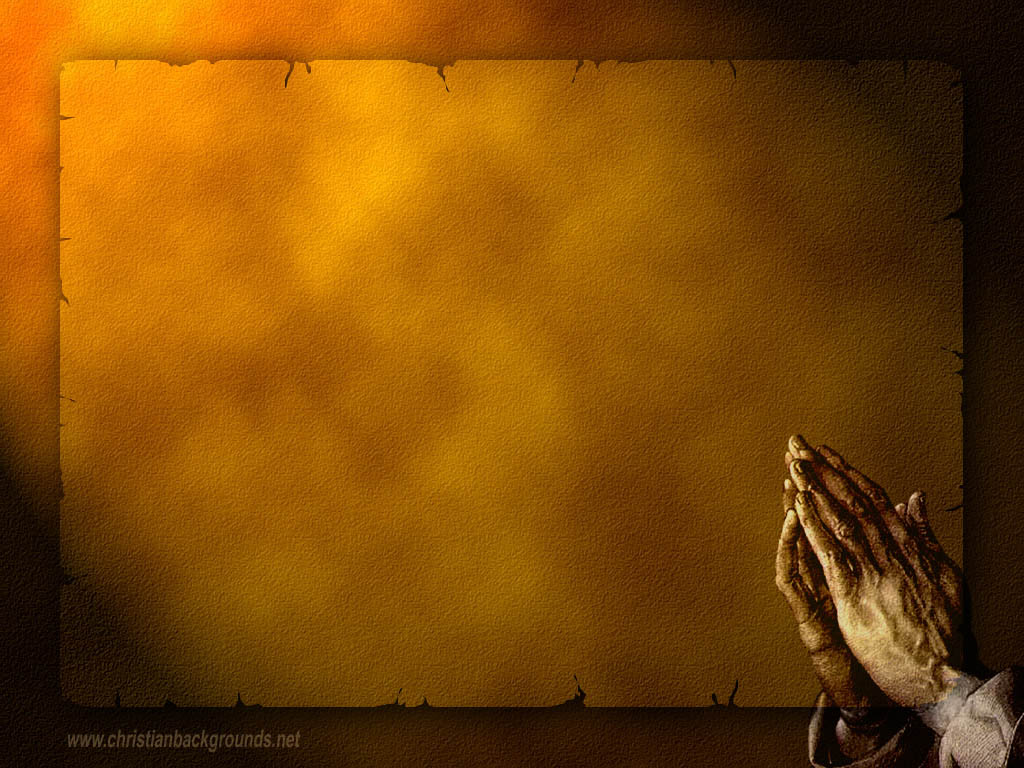 Gathering Around the WORDCall to Confession God is merciful and willing to shed His grace upon all those who come to Him in penitence.  In humility and faith, let us join our hearts for the Prayer of Confession.
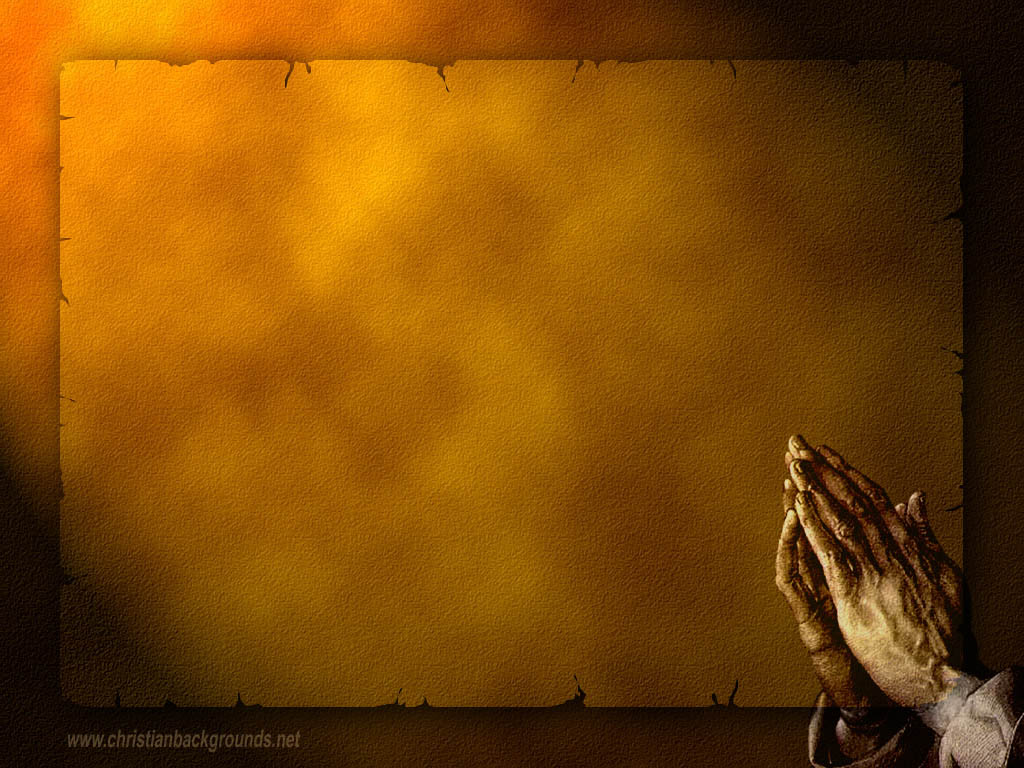 Gathering Around the WORDPrayer of Confession (in unison)	Merciful God, we have not done what is blameless and right, nor spoken truth from the heart with love.  We do not keep your word, and when we participate in gossip, our words and deeds cause pain.  Forgive us by the power of your mercy, that we might stand in the goodness of Christ and walk in the light of His love, Amen.
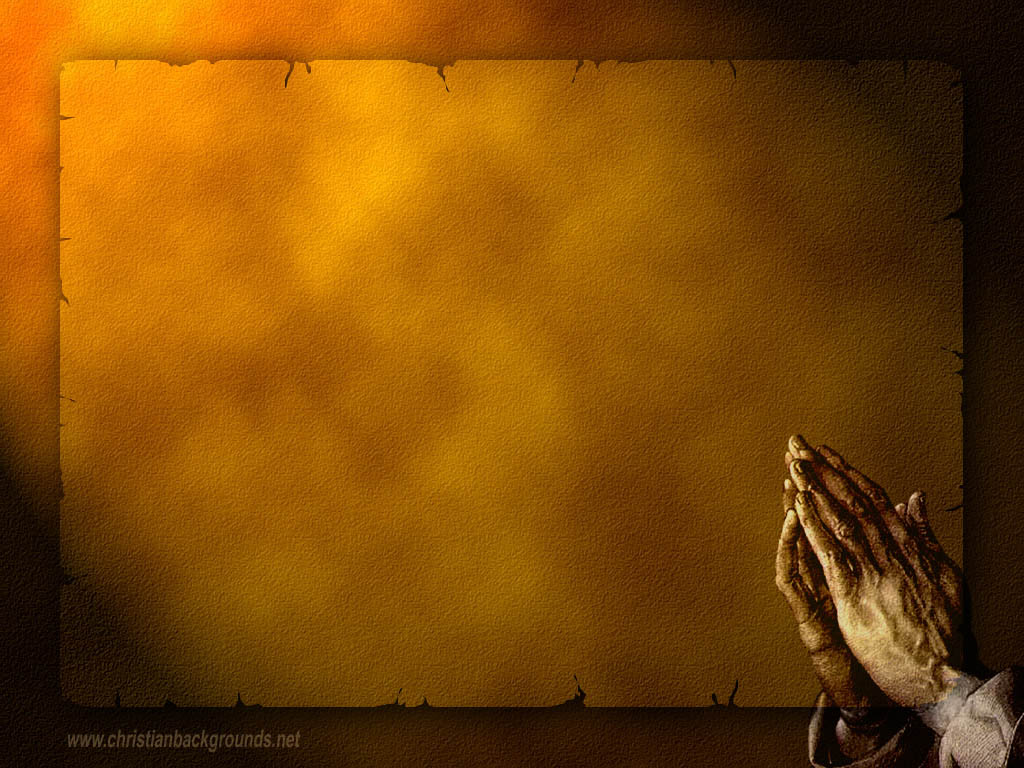 Gathering Around the WORDDeclaration of Forgiveness (Based on Micah 6:8) What does the Lord require of us?  But to Do Justice, to Love Kindness and to Walk Humbly with our God.  Friends, let us walk in the path that Christ has set out for us. Thanks be to God, Amen.
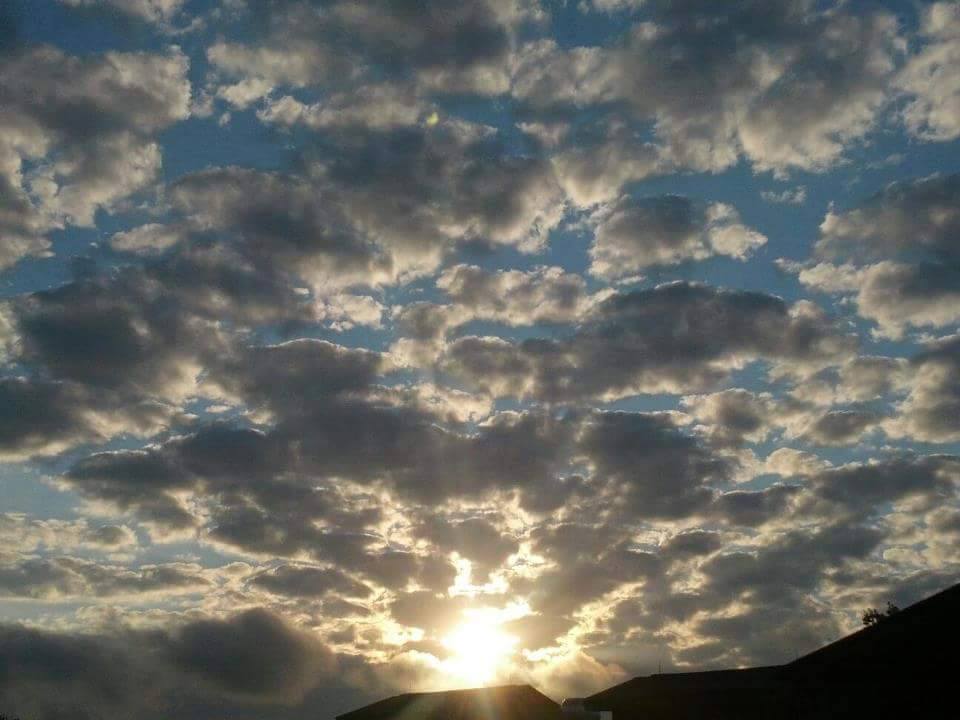 Gathering Around the WORDGloria Patri
Glory be to the Father 
and to the Son and to the Holy Ghost;
As it was in the beginning, 
is now, and ever shall be, 
world without end. Amen, Amen.
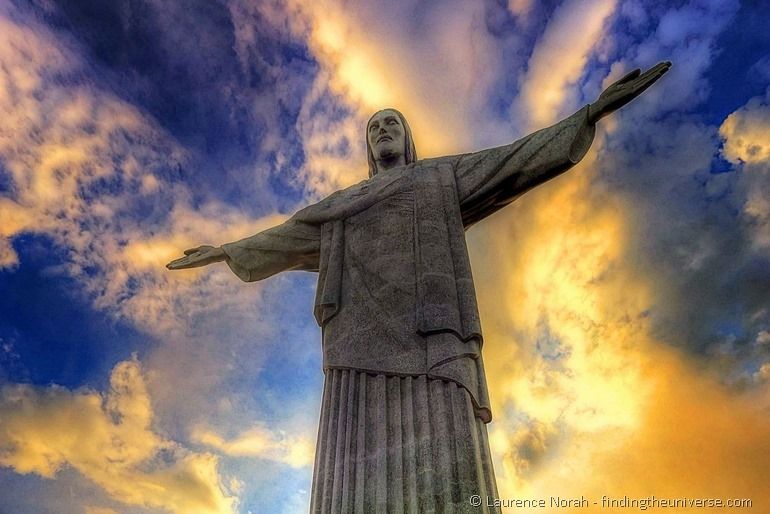 Gathering Around the WORDPassing of the Peace of Christ
Jesus said, “Peace I leave with you; my peace I give to you. I do not give to you as the world gives. Do not let your hearts be troubled, and do not let them be afraid.”  (John 14:27)
Proclaiming the WORDMessage to the Youth/Prayer of Illumination
Proclaiming the WORD Scripture Reading – Micah 6:1-8
1   Hear what the LORD says:           Rise, plead your case before the mountains,           and let the hills hear your voice. 2   Hear, you mountains, the controversy of the 	LORD, and you enduring foundations of the 	earth; for the LORD has a controversy with 	his people, and he will contend with Israel.
3   “O my people, what have I done to you?           In what have I wearied you? Answer me! 4   For I brought you up from the land of Egypt,           and redeemed you from the house of slavery;      	and I sent before you Moses, Aaron, and Miriam.
Proclaiming the WORD Scripture Reading – Micah 6:1-8
5   O my people, remember now what King Balak 	of Moab devised,           what Balaam son of Beor answered him,      and what happened from Shittim to Gilgal,           that you may know the saving acts of the LORD.”

6  “With what shall I come before the LORD,           and bow myself before God on high?      Shall I come before him with burnt offerings,           with calves a year old?
Proclaiming the WORD Scripture Reading – Micah 6:1-8
7   Will the LORD be pleased with thousands of 	rams, with ten thousands of rivers of oil?      Shall I give my firstborn for my transgression,           the fruit of my body for the sin of my soul?” 
8   He has told you, O mortal, what is good;           and what does the LORD require of you      but to do justice, and to love kindness,           and to walk humbly with your God?
Proclaiming the WORD Scripture Reading – 1 Corinthians 1:18-31
18For the message about the cross is foolishness to those who are perishing, but to us who are being saved it is the power of God. 19For it is written,      “I will destroy the wisdom of the wise,           and the discernment of the discerning 
	I will thwart.”
Proclaiming the WORD Scripture Reading – 1 Corinthians 1:18-31
20Where is the one who is wise? Where is the scribe? Where is the debater of this age? Has not God made foolish the wisdom of the world? 21For since, in the wisdom of God, the world did not know God through wisdom, God decided, through the foolishness of our proclamation, to save those who believe. 22For Jews demand signs and Greeks desire wisdom, 23but we proclaim Christ crucified, a stumbling block to Jews and foolishness to Gentiles, 24but to those who are the called, both Jews and Greeks, Christ the power of God and the wisdom of God.
Proclaiming the WORD Scripture Reading – 1 Corinthians 1:18-31
25For God’s foolishness is wiser than human wisdom, and God’s weakness is stronger than human strength.

	26Consider your own call, brothers and sisters: not many of you were wise by human standards, not many were powerful, not many were of noble birth. 27But God chose what is foolish in the world to shame the wise; God chose what is weak in the world to shame the strong;
Proclaiming the WORD Scripture Reading – 1 Corinthians 1:18-31
28God chose what is low and despised in the world, things that are not, to reduce to nothing things that are, 29so that no one might boast in the presence of God. 30He is the source of your life in Christ Jesus, who became for us wisdom from God, and righteousness and sanctification and redemption, 31in order that, as it is written, “Let the one who boasts, boast in the Lord.”
Proclaiming the WORD(Micah 6:1-8 and I Corinthians 1:18-31)
It’s Your Call
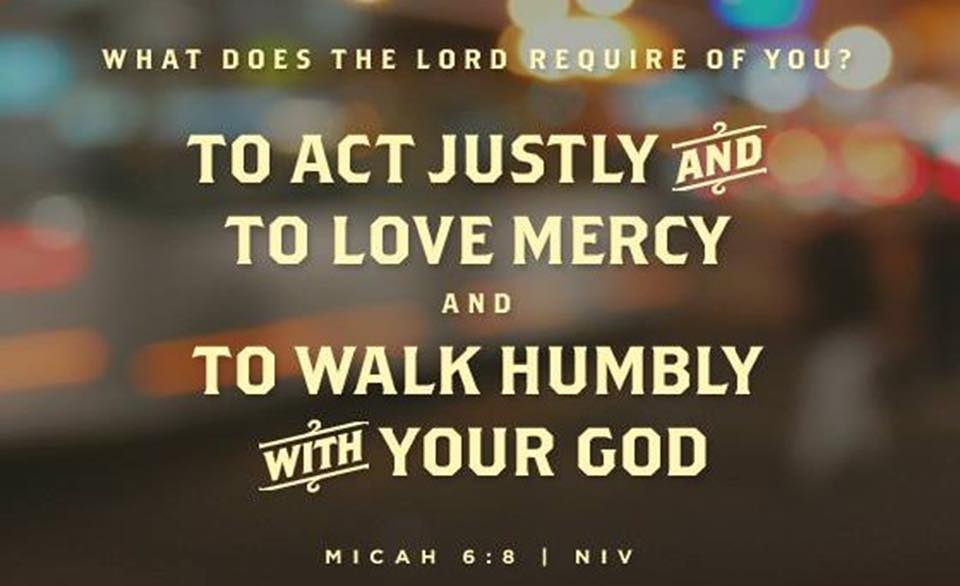 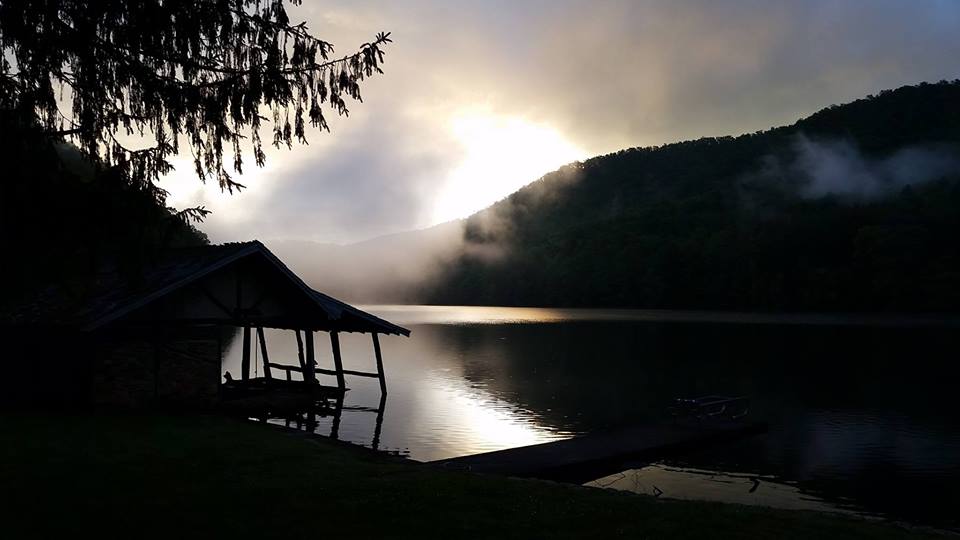 Responding Hymn# 757 “Today We Are Called to be Disciples”
Today we all are called to be disciples of the Lord,to help to set the captive free,make plowshare out of sword,to feed the hungry, quench their thirst,make love and peace our fast,to serve the poor and homeless first,our ease and comfort last.
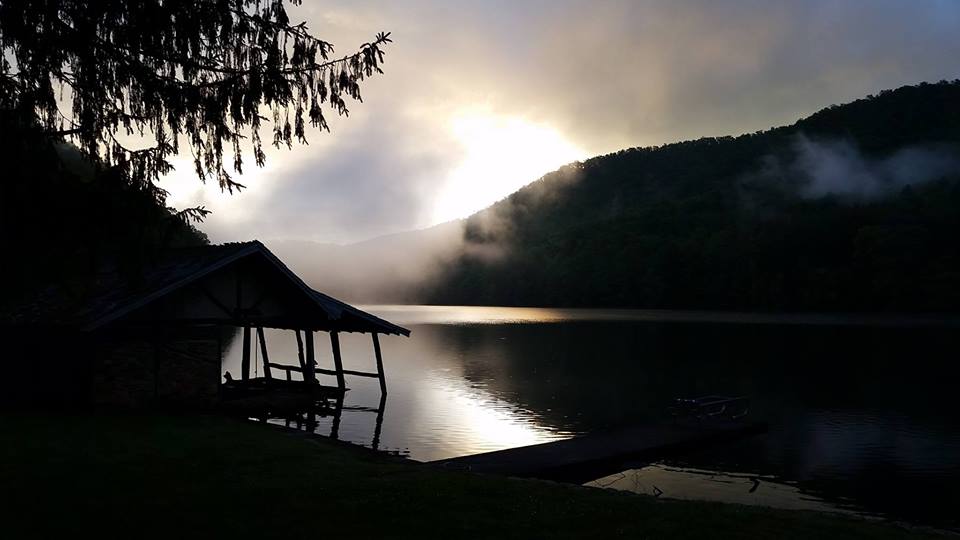 Responding Hymn# 757 “Today We Are Called to be Disciples”
God made the world and at its birthordained our human raceto live as stewards of the earth,responding to God's grace.But we are vain and sadly proud;we sow not peace but strife.Our discord spreads a deadly cloudthat threatens all of life.
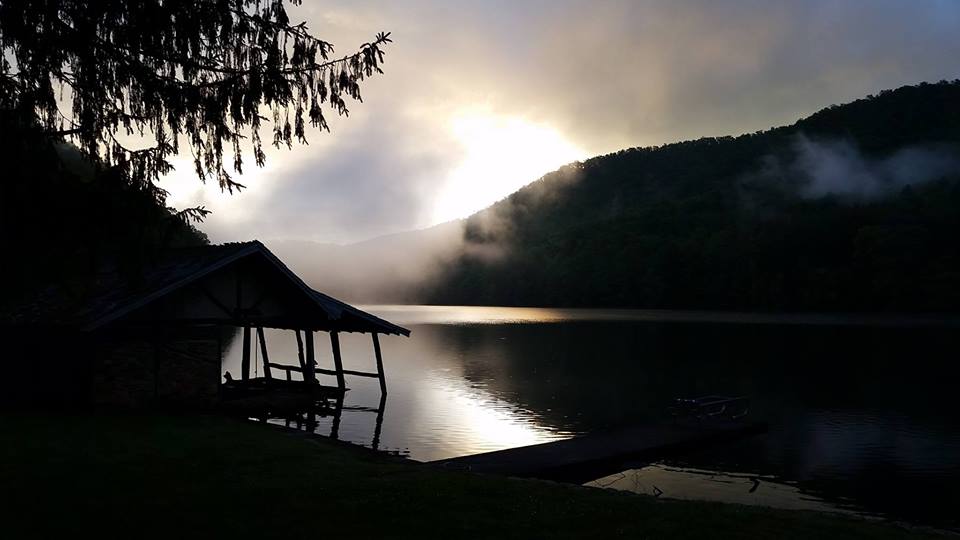 Responding Hymn# 757 “Today We Are Called to be Disciples”
Pray justice may come rolling downas in a mighty stream,with righteousness in field and townto cleanse us and redeem.For God is longing to restorean earth where conflicts cease,a world that was created for a harmony of peace.
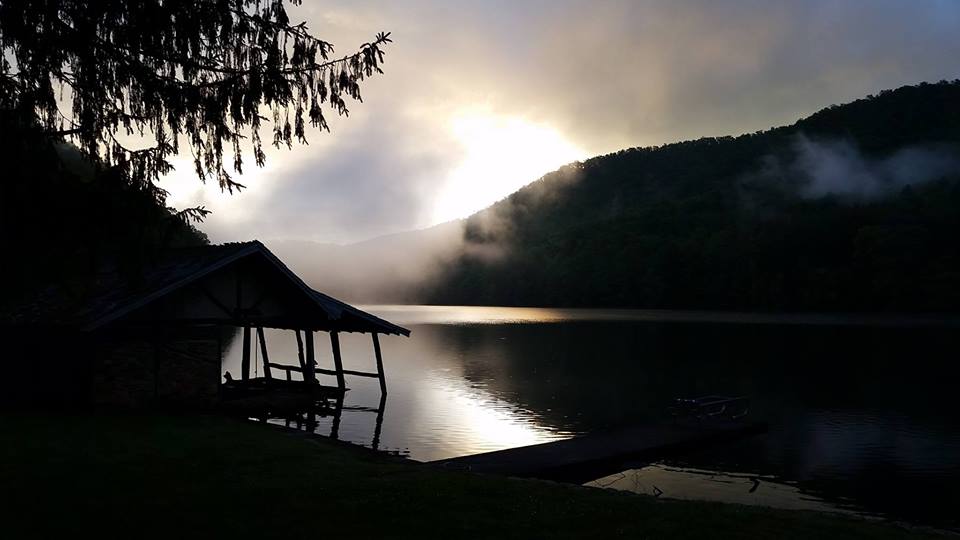 Responding Hymn# 757 “Today We Are Called to be Disciples”
May we in service to our Godact out the living word,and walk the road the saints have trodtill all have seen and heard.As stewards of the earth may wegive thanks in one accordto God who calls us all to be disciples of the Lord.
Responding to the WORD
Ordination and Installation of Officers 
(See Insert for the Constitutional Questions)
Deacons 
Class of 2020 (3-year term): 
Joseph Dwan and Patricia Sohan

Elders 
Class of 2018 (1-year term): Paul Wine Class of 2020 (3-year term): Susan Yee
Bearing and Following the WORD into the WorldAnnouncements & 
Sharing of Joys and Concerns
The afternoon Bible Study Group will resume on Today in the basement, at 12:30pm.  We are currently studying a new series on “365 Days with John Calvin” edited by Joel R. Beeke in commemoration of the 500th Anniversary of the Protestant Reformation this year.

The Women's Group meets on every Wednesdays at 7:30pm over at the Manse (2048 E 14th Street).  They are currently studying Gospel of Mark.  For more information, please see Margaret and Cara.
Bearing and Following the WORD into the WorldAnnouncements & 
Sharing of Joys and Concerns
We are currently updating our Church Directory.  Please verify your relevant information i.e., address, phones, email, birthday with a working draft copy on the back table.  If the information is correct, please put a ( ) mark next to your name.
Bearing and Following the WORD into the WorldPrayer of the People & The Lord’s Prayer
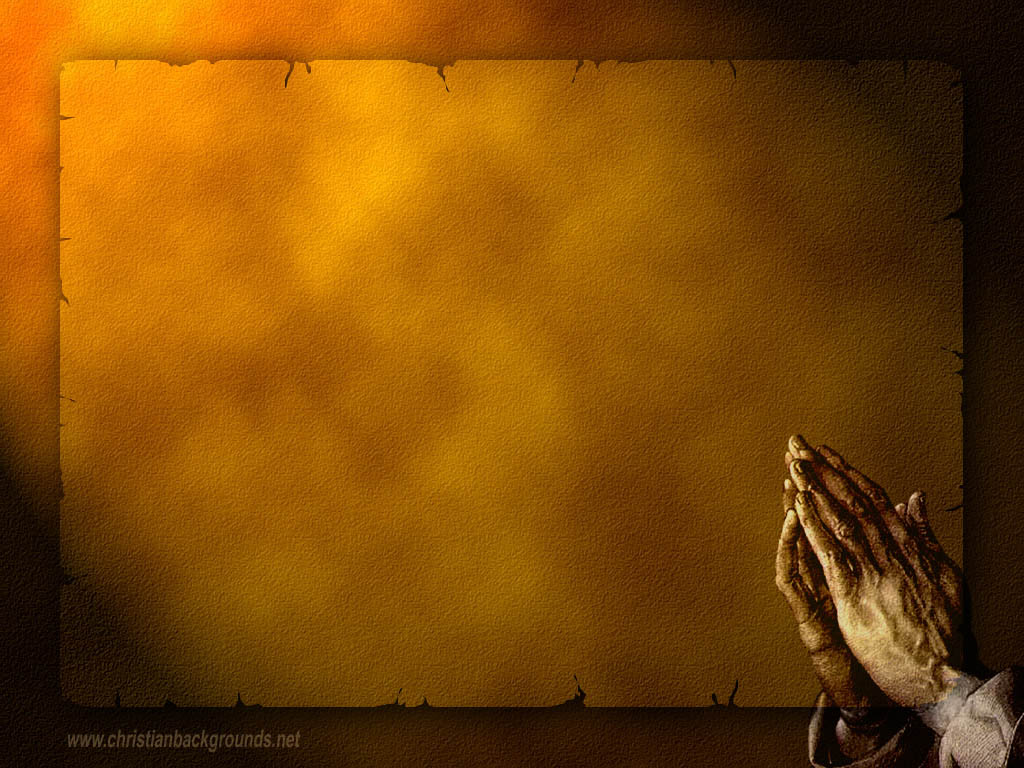 Our Father, who art in heaven. 
		Halloweth be thy name.
		Thy Kingdom come; Thy will be done
		On earth as it is in heaven.
		Give us this day our daily bread.
		Forgive us our debts; as we forgive our debtors.
		Lead us not into temptations, but deliver us from evil.
		For Thine is the Kingdom, the Power, and the Glory forever. 			Amen.
Bearing and Following the WORD into the WorldOffering of our Gifts and our Lives
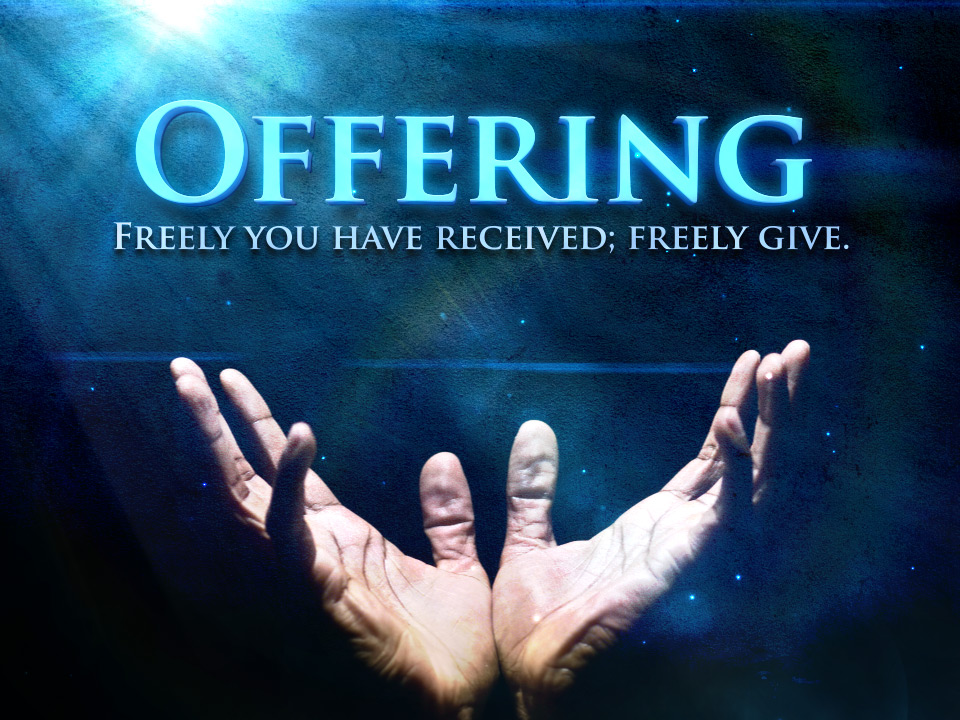 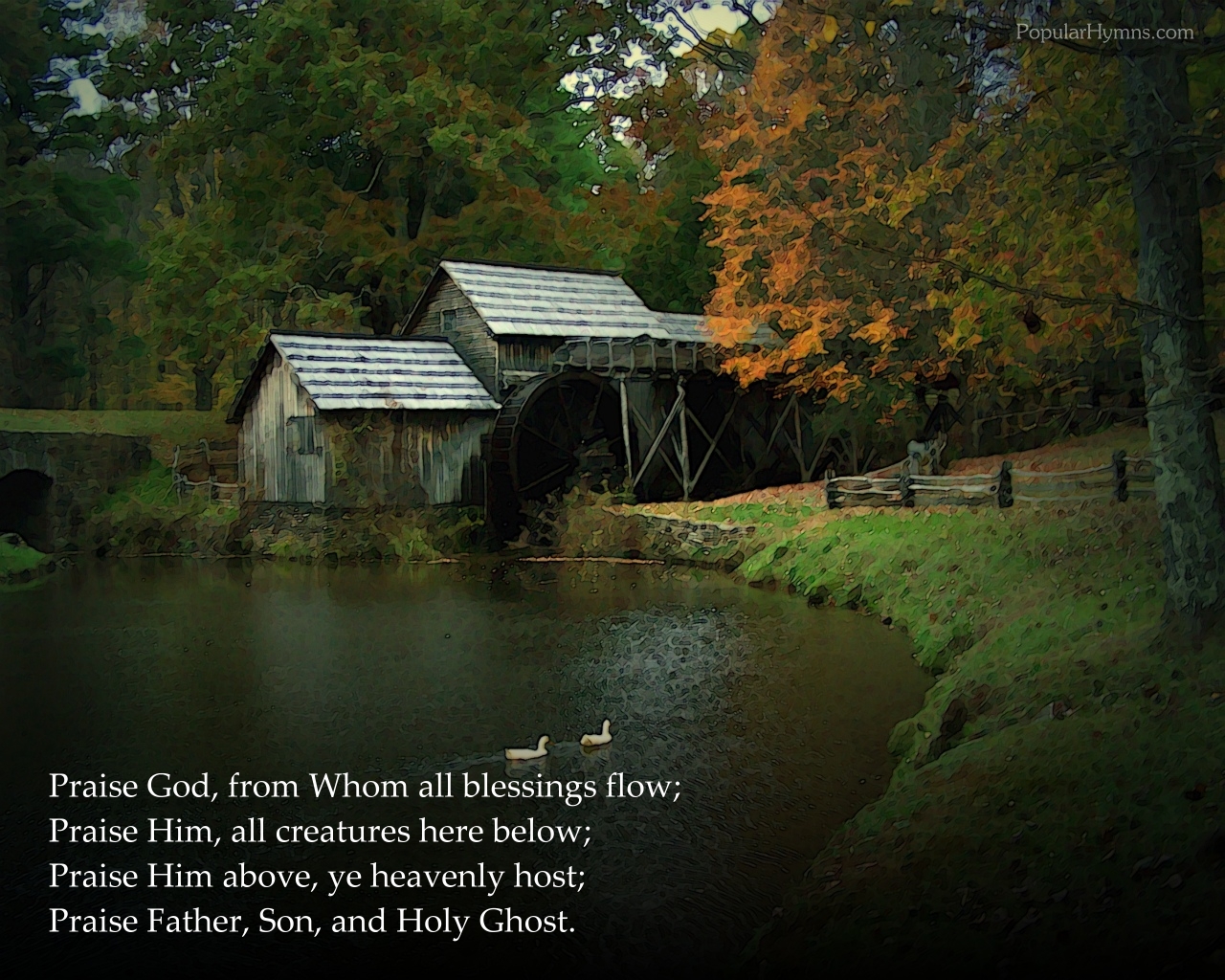 Bearing and Following the WORD into the WorldDoxology and Offertory Prayer
Sending Hymn# 69 “Here I Am, Lord”
I, the Lord of sea and sky,I have heard my people cry.All who dwell in dark and sinmy hand will save.I, who made the stars of night,I will make their darkness bright.Who will bear my light to them?Whom shall I send?Refrain:Here I am, Lord.Is it I, Lord?I have heard you calling in the night.I will go, Lord, if you lead me.I will hold your people in my heart.
Sending Hymn# 69 “Here I Am, Lord”
Here I am, Lord. Is it I, Lord?I have heard you calling in the night.I will go, Lord, if you lead me.I will hold your people in my heart.
Sending Hymn# 69 “Here I Am, Lord”
I, the Lord of snow and rain,I have borne my people's pain.I have wept for love of them.They turn away.I will break their hearts of stone,give them hearts for love alone.I will speak my word to them.Whom shall I send?Refrain:Here I am, Lord.Is it I, Lord?I have heard you calling in the night.I will go, Lord, if you lead me.I will hold your people in my heart.
Sending Hymn# 69 “Here I Am, Lord”
Here I am, Lord. Is it I, Lord?I have heard you calling in the night.I will go, Lord, if you lead me.I will hold your people in my heart.
Sending Hymn# 69 “Here I Am, Lord”
I, the Lord of wind and flame,I will tend the poor and lame.I will set a feast for them.My hand will save.Finest bread I will providetill their hearts be satisfied.I will give my life to them.Whom shall I send? Refrain:Here I am, Lord.Is it I, Lord?I have heard you calling in the night.I will go, Lord, if you lead me.I will hold your people in my heart.
Sending Hymn# 69 “Here I Am, Lord”
Here I am, Lord. Is it I, Lord?I have heard you calling in the night.I will go, Lord, if you lead me.I will hold your people in my heart.
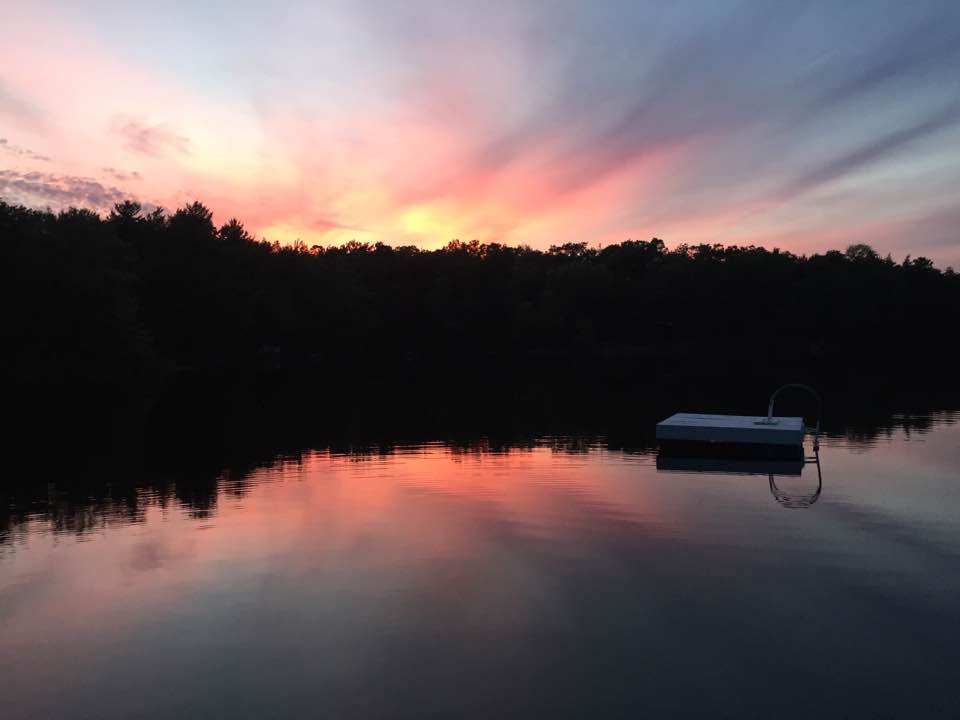 Bearing and Following the WORD into the WorldThe Charge and Benediction
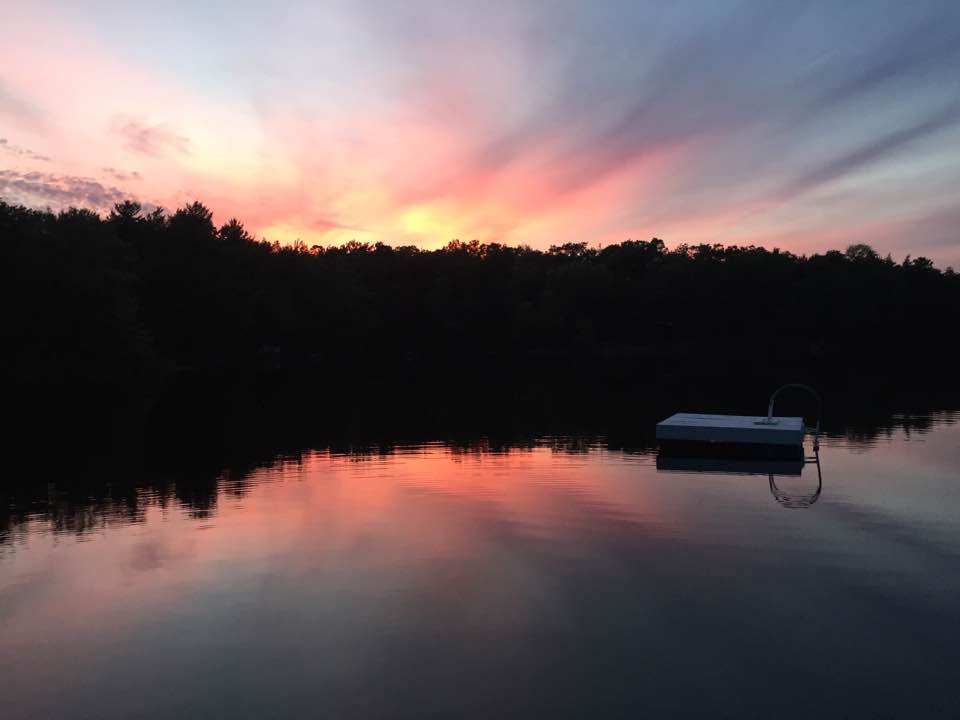 Bearing and Following the WORD into the WorldBenediction Response
# 540 “Farewell, Good Friends!” 
Farewell, Good Friends! 
Farewell, Good Friends! 
Shalom, Shalom!Till we meet again, Till we meet again, 
Shalom, Shalom.
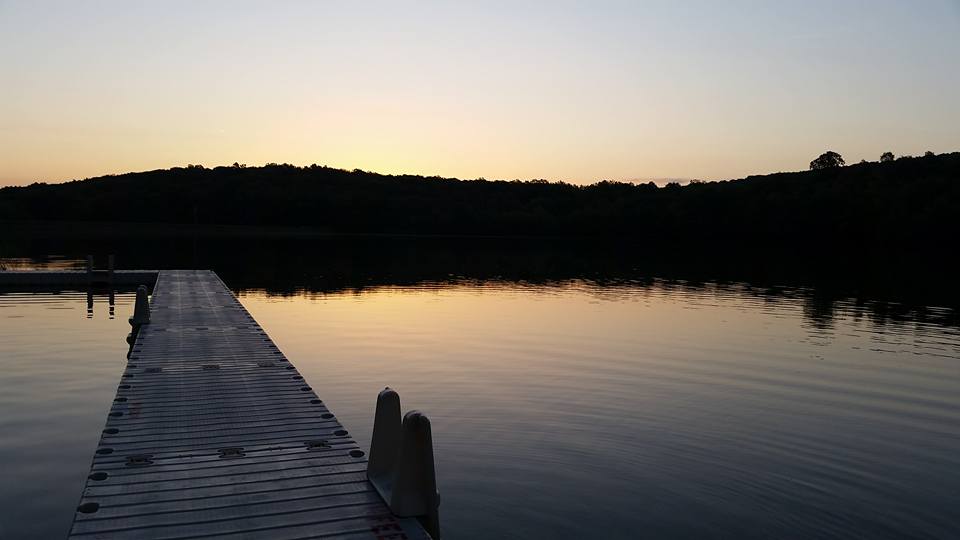 Homecrest Presbyterian ChurchWorship of the Lord’s DayJanuary 29th, 20174th Sunday of Epiphany
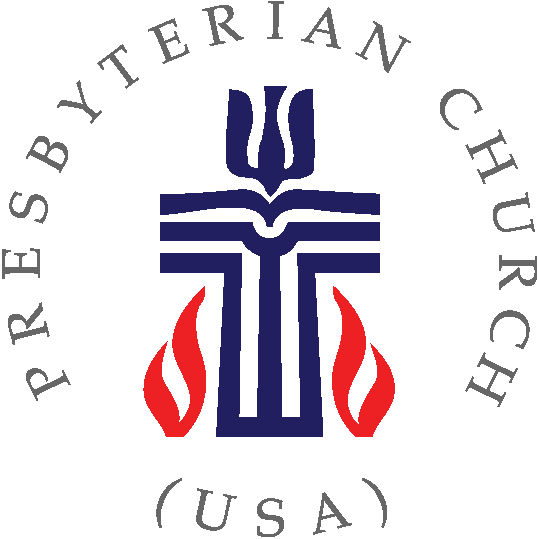